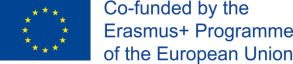 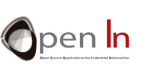 UNIDAD 6
PANTALLAS LCD (LIQUID-CRYSTAL DISPLAY)
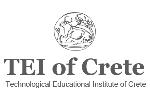 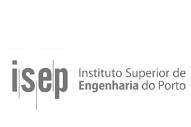 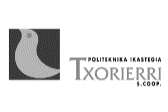 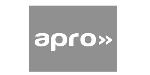 Objetivo y Programa de la Unidad 6
En esta Unidad vamos a hablar de la pantalla LCD como periférico de salida: te va a permitir visualizar cualquier tipo de información de salida como pueden ser números, letras y símbolos.
Objetivo de la presentación
Programa de la presentación
Explicar las ideas básicas sobre las pantallas LCD
Explicar el juego de carácteres y los carácteres gráficos
Presentar la librería liquidCrystal.h
2
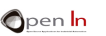 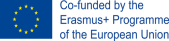 2
PANTALLAS LCD
Se trata de un  periférico  de salida que permite visualizar no sólo números, sino también todo tipo de caracteres, textos, símbolos e incluso sencillos gráficos.
 Vas a utilizar una pantalla LCD de 2x16




Una pantalla LCD es  un periférico digital. Sus señales se  pueden conectar directamente con las patillas de E/S del controlador.
Se dividen en 3 grupos:
Alimentación	
Control
Datos
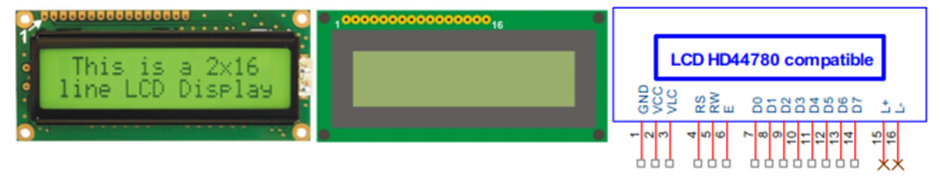 3
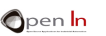 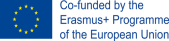 3
PANTALLAS LCD
Mira la siguiente tabla con la descripción de cada patilla:
4
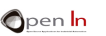 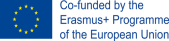 4
EL JUEGO DE CARÁCTERES
Básicamente  la  comunicación  entre  Arduino  y  la  pantallas  LCD  se  realizamediante las patillas de datos DB0-DB7.
Transmite los códigos ASCII de los caracteres que deseas visualizar. Estos códigos son de 8 bits.

Una memoria ROM interna contiene la definición de cada uno de ellos 

 Si empleas un “interface de 8 bits”, cada carácter se visualiza con una única transferencia por parte de Arduino.

Con un “interface de 4 bits” hacen falta dos transferencias por cada carácter a visualizar.
5
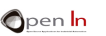 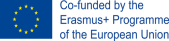 5
LOS CARÁCTERES GRÁFICOS
Puedes crear un total de hasta 8 caracteres gráficos de 5x8 puntos o “pixels”. Cada carácter se numera del 0 al 7 y necesita un total de 8 bytes para ser definido.

Para ello, la pantalla LCD dispone de una memoria RAM interna llamada CGRAM

Los caracteres gráficos se definen introduciendo en sucesivas posiciones de esa memoria CGRAM.
La CGRAM consiste en una memoria volátil capaz de almacenar un total de 64 bytes.
6
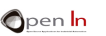 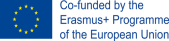 6
LA LIBRERÍA LIQUIDCRYSTAL.H
Vamos a estudiar las funciones más representativas e importantes:
FUNCIÓN: LIQUIDCRYSTAL()

Crea una variable tipo “LiquidCrystal” y establece las conexiones entre la pantallaLCD y el controlador Arduino.
LiquidCrystal var(RS,E,D4,D5,D6,D7);  		 //Para interface de 4 bits sin señal R/W
LiquidCrystal var(RS,RW,E,D4,D5,D6,D7); 		 //Para interface de 4 bits con señal R/W
LiquidCrystal var(RS,E,D0,D1,D2,D3,D4,D5,D6,D7); 	 //Para interface de 8 bits sin señal R/W
LiquidCrystal var(RS,RW,E,D0,D1,D2,D3,D4,D5,D6,D7); //Para interface de 8 bits con señal R/W


var: 	Nombre de la variable que se asigna a la pantalla LCD que vas a controlar.
RS:	Patilla del Arduino que se conecta con la señal RS de la pantalla. 
RW:	Patilla del Arduino que se conecta con la señal R/W de la pantalla (si es que se va a usar). 
E:	Patilla del Arduino que se conecta con la señal E de la pantalla. 
D0-D7:	Patillas de Arduino que se conectan con las líneas de datos DB0-DB7 de la pantalla. Si no se 	indican las patillas para DB0-DB3, se supone un interface de 4 bits y únicamente se emplean las 	señales DB4-DB7.
7
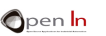 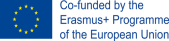 7
LA LIBRERÍA LIQUIDCRYSTAL.H
FUNCIÓN: BEGIN() 

Inicia la pantalla LCD y le asigna el número de filas y el número de caracteres porfila según el modelo de que se trate.
var.begin(c,f); 

var:	Es el nombre que define a la pantalla en cuestión (establecido enLyquidCrystal()). 
c:	Número de columnas. 
f:	Número de filas.
FUNCIÓN: SETCURSOR() 

Coloca el cursor de la pantalla LCD en la posición deseada. A partir de ella se iránvisualizando los posteriores caracteres.
var.begin(c,f); 

var:	Es el nombre que define a la pantalla en cuestión (establecido enLyquidCrystal()).
c:	Número de columna (contando desde 0).
f:	Número de fila (contando desde 0).
8
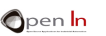 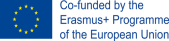 8
LA LIBRERÍA LIQUIDCRYSTAL.H
FUNCIÓN: HOME() 

Coloca el cursor en la primera posición de la pantalla, el ángulo superior izquierdo(posición 0 de la fila 0)
var.home();  

 var:	Es el nombre que define a la pantalla en cuestión (establecido enLyquidCrystal()).
FUNCIÓN: CLEAR() 

Borra la pantalla LCD y coloca el cursor en el ángulo superior izquierdo (posición0 de la fila 0).
var.clear(); 

var:	Es el nombre que define a la pantalla en cuestión (establecido enLyquidCrystal()).
9
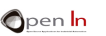 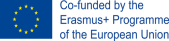 9
LA LIBRERÍA LIQUIDCRYSTAL.H
FUNCIÓN: WRITE() 

Escribe un carácter en la posición actual del cursor.
var.write(char);  

 var:	Es el nombre que define a la pantalla en cuestión (establecido enLyquidCrystal()).
char:	El carácter a visualizar
FUNCIÓN: PRINT () 

Imprime sobre el LCD a partir de la posición actual del cursor.
var.print(data,base);  

var:	Es el nombre que define a la pantalla en cuestión (establecido enLyquidCrystal()).
data:	Dato a imprimir. Puede ser char, int, long, float o string.
base:	Es opcional y expresa la base de numeración deseada: BIN=Binario; 	DEC=Decimal(por defecto); OCT=Octal; HEX=Hexadecimal; o N=nº de decimales en el caso 	de los float (por defecto 2).
10
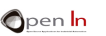 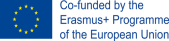 10
LA LIBRERÍA LIQUIDCRYSTAL.H
FUNCIÓN: CURSOR() 

Visualiza el cursor en la pantalla LCD, en su posición actual, en forma de un guionbajo ( _ ).
var.cursor();  

var:	Es el nombre que define a la pantalla en cuestión (establecido enLyquidCrystal()).
FUNCIÓN: NOCURSOR() 

Oculta la visualización del cursor de la pantalla LCD.
var.noCursor(); 

 var:	Es el nombre que define a la pantalla en cuestión (establecido enLyquidCrystal()).
11
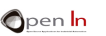 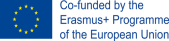 11
LA LIBRERÍA LIQUIDCRYSTAL.H
FUNCIÓN: BLINK() 

Visualiza el cursor sobre la pantalla, en su posición actual, como un símbolo sólido intermitente(▓).
var.blink();  

 var: 	Es el nombre que define a la pantalla en cuestión (establecido enLyquidCrystal()).
FUNCIÓN: NOBLINK() 

  Oculta la visualización del cursor sólido ( ▓ ) intermitente.
var.noblink(); 

var:	Es el nombre que define a la pantalla en cuestión (establecido enLyquidCrystal()).
12
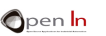 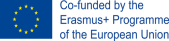 12
LA LIBRERÍA LIQUIDCRYSTAL.H
FUNCIÓN: DISPLAY() 

Conecta la LCD restaurando el contenido que hubiera en ella antes de ejecutar noDisplay().
var.display();  

var:	Es el nombre que define a la pantalla en cuestión (establecido enLyquidCrystal()).
FUNCIÓN: NODISPLAY() 

Apaga la pantalla LCD sin perder ni el contenido que hubiera en ella ni la posiciónactual del cursor.
var.noDisplay(); 

 var:	Es el nombre que define a la pantalla en cuestión (establecido enLyquidCrystal()).
13
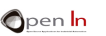 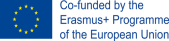 13
LA LIBRERÍA LIQUIDCRYSTAL.H0
FUNCIÓN: SCROLLDISPLAYLEFT() 

Desplaza el contenido que visualiza la pantalla en ese momento (texto y posicióndel cursor) una posición a la izquierda.
var.scrollDisplayLeft();  

 var:	Es el nombre que define a la pantalla en cuestión (establecido enLyquidCrystal()).
FUNCIÓN: SCROLLDISPLAYRIGHT() 

Desplaza el contenido que visualiza la pantalla en ese momento (texto y posicióndel cursor) una posición a la derecha.
var.scrollDisplayRight(); 

 var:	Es el nombre que define a la pantalla en cuestión (establecido enLyquidCrystal()).
14
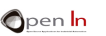 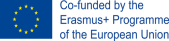 14
LA LIBRERÍA LIQUIDCRYSTAL.H
FUNCIÓN: LEFTTORIGHT() 

     Establece la dirección de escritura sobre la pantalla como de izquierda a 	derecha(por defecto). Esto implica que los caracteres se van escribiendo 	de izquierda a derecha sin afectar a los que ya están escritos.
var.LeftToRight ();  

 var:	Es el nombre que define a la pantalla en cuestión (establecido enLyquidCrystal()).
FUNCIÓN: RIGHTTOLEFT() 

    Establece la dirección de escritura sobre la pantalla como de derecha 	a 	izquierda. Esto implica que los caracteres se van escribiendo de derecha a 	izquierda sin afectar a los que ya están escritos.
var.RightToLeft(); 

 var:	Es el nombre que define a la pantalla en cuestión (establecido enLyquidCrystal()).
15
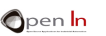 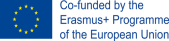 15
LA LIBRERÍA LIQUIDCRYSTAL.H
FUNCIÓN: AUTOSCROLL() 

     Activa el scroll o desplazamiento automático de la visualización. Cada vez 	que se manda un carácter a la pantalla, este se visualiza y a continuación 	se desplaza una posición todo el contenido que hubiera en ella. Si la 	dirección actual es de izquierda a derecha (leftToRight()), el contenido se 	desplaza hacia la izquierda. Si la dirección actual es de derecha a izquierda 	(rightToLeft()), el contenido se desplaza hacia la derecha.
var.autoscroll();  

 var:	Es el nombre que define a la pantalla en cuestión (establecido enLyquidCrystal()).
FUNCIÓN: NOAUTOSCROLL () 

Desactiva el scroll o desplazamiento automático de la visualización.
var.noAutoscroll(); 

var:	Es el nombre que define a la pantalla en cuestión (establecido enLyquidCrystal()).
16
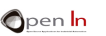 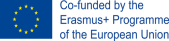 16
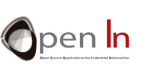 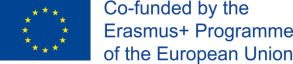 UNIDAD 6 PANTALLAS LCD (Liquid Cristal Display) 
Gracias
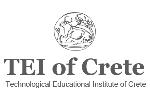 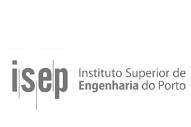 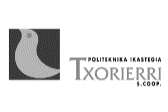 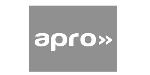